عمليه الضرب  [eamalih aldarb]
Schriftliche Multiplikation
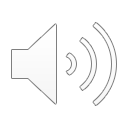 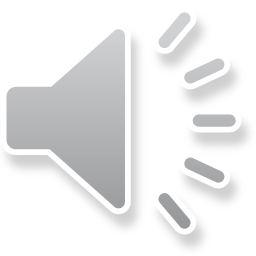 Beginne beim Zehner von der 1. Zahl:
Rechne 2 · 6 = 12, schreibe 2 und merke 1
Rechne 2 · 2 = 4, 1 gemerkt, schreibe 5
Rechne 2 · 3 = 6, schreibe 6
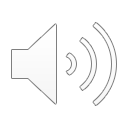 .
ابدأ بالعشرة من الرقم الأول:
احسب 2 * 6 = 12 ، اكتب 2 وتذكر 1
احسب 2 * 2 = 4 ، تذكر 1 ، اكتب 5
احسب 2 * 3 = 6 ، اكتب 6
[abda bialeashrat min alraqm al‘aual:
ahsib 2 * 6 = 12 , aktub 2 w tathakar 1
ahsib 2 * 2 = 4 , tathkar 1 , aktub 5
ahsib 2 * 3 = 6 , aktub 6]
.
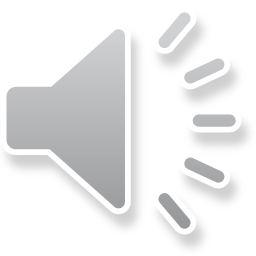 عمليه الضرب  [eamalih aldarb]
Schriftliche Multiplikation
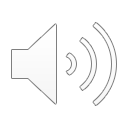 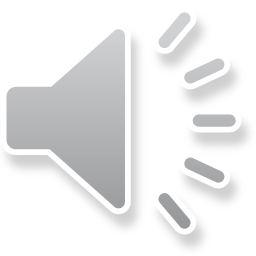 Mache weiter mit dem Einer von der 2. Zahl:
Rechne 3 · 6 = 18, schreibe 8 und merke 1
Rechne 3 · 2 = 6, 1 gemerkt, schreibe 7
Rechne 3 · 3 = 9, schreibe 9
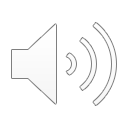 .
واصل مع آحاد الرقم الثاني:
احسب 3 * 6 = 18 ، اكتب 8 وتذكر 1
احسب 3 * 2 = 6 ، تذكر 1 ، اكتب 7
احسب 3 * 3 = 9 ، اكتب 9
[wasal mae ahad alraqm althaani:
ahsib 3 * 6 = 18 , aktub 8 w tathakar 1
ahsib 3 * 2 = 6 , tathkar 1 , aktub 7
ahsib 3 * 3 = 9 , aktub 9]
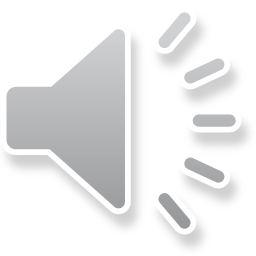 عمليه الضرب  [eamalih aldarb]
Schriftliche Multiplikation
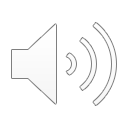 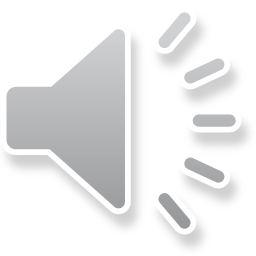 Rechne beide Ergebnisse zusammen
Rechne 8 + 0 = 8, schreibe 8
Rechne 2 + 7 = 9, schreibe 9
Rechne 5 + 9 = 14, schreibe 4, 
schreibe einen Übertrag (kleine 1)
Rechne 6 + 1 (Übertrag) = 7, schreibe 7
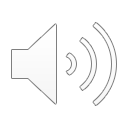 .
اجمع كلا النتيجتين معًا
احسب 8 + 0 = 8 ، اكتب 8
احسب 2 + 7 = 9 ، اكتب 9
احسب 5 + 9 = 14 ، اكتب 4 ، اكتب بالأعلى (1 صغير)
احسب 6 + 1 (بالأعلى ) = 7 ، اكتب 7
[ajmae kila alnatigatayn meaan
ahsib 8 + 0 = 8 , aktub 8
ahsib 2 + 7 = 9 , aktub 9
ahsib 5 + 9 = 14 , aktub 4 , auktub bial'aelaa (1 saghir)
ahsib 6 + 1 (bial'aelaa ) = 7 , aktub 7]
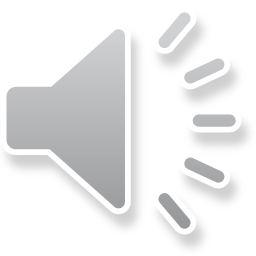 1